Rotary International District 3141
FINANCE AND BUDGET
Club
Trust
Club Account
Budget 
Club Accounts
District Grant Account
Global Grant Account
District Programme Sponsor’s Account
Fund Raising
Trust Accounts
BUDGET
Administration of Club’s Regular and Board Meetings
Ensure some allocation for District Programmes and Seminars
Consider earlier year’s expenditure
Continuous projects of the Club
Mandatory Dues
Should be ready by May end and approved by the Board
CLUB ACCOUNTS
Mandatory Dues payment
Last Year’s Audited Accounts (RCP 9.010)
Review of Budget and Actuals periodically
Avoid outsider donations other than members
Transparency should be kept
Handling over the accounts to successor
Mandatory Dues
RI Semi Annual Dues per capita  		US $ 28.00
Council on Legislation Annually in July	US $ 1.5
District Dues Annually in July	per capita		
	Payable to District General Fund 		Rs. 100.00
	Payable to District Welfare Fund		Rs. 300.00
	Payable to District Welfare Fund Literacy	Rs. 100.00
The Rotary News Annually			Rs. 420.00
	Or The Rotarian Magazine Semi Annually	US $ 12.00
DISTRICT GRANT ACCOUNT
Do not start the project applied and sanctioned till final approval for starting received from the District Grant Committee Chair
Follow the instruction for reporting strictly to the point and as per the application
In variation must be informed to the District Grant Chair
Final Report to be submitted as required within 15 days from the date of project completed
GLOBAL GRANT ACCOUNT
Do not start the project till you receive the actual amount in your bank account
Follow the instruction for reporting strictly to the point and as per the application
In variation must be informed to the Global Grant Chair at RI and confirmation received in writing
Final Report to be submitted as required within 15 days from the date of project completed
DISTRICT PROGRAMME SPONSOR’S ACCOUNT
Any District Programme authorised by District Governor in which you are inviting other club to participate financially and if you are leading club please prepared the final financial statement 
Send the final accounts to the participating clubs to keep the transparency with a copy to District Treasurer
FUND RAISING
Any programme of Fund Raising is planned, please ensure (In Trust only)
		Issuing Receipts to the Donors 
		Inviting them on the project for which fund has 	been 	raised
		Please keep the proper recording of the Donors with 	their full address and PAN No.
TRUST ACCOUNT
Trust Accounts are maintain as financial year 31st March
Should be audited and file a copy to Charity Commissioner 
IT Return to be filed in prescribed time
Any change in the Trustee should be get approved at Charity Commissioner’s Office
Records should be maintain for minimum 10 years
THANK YOU !!
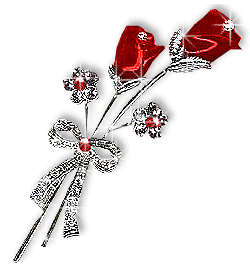 Subodh Bohra